Production of the Configuration Information system for the BM@N experiment
Evgeny Alexandrov1, Igor Alexandrov1, Alexander Chebotov1, Irina Filozova1, Konstantin Gertsenberger1, 
Daria Priakhina1, Ilya Romanov1, Galina Shestakova1, 
Alexander Yakovlev1



1JINR, Dubna
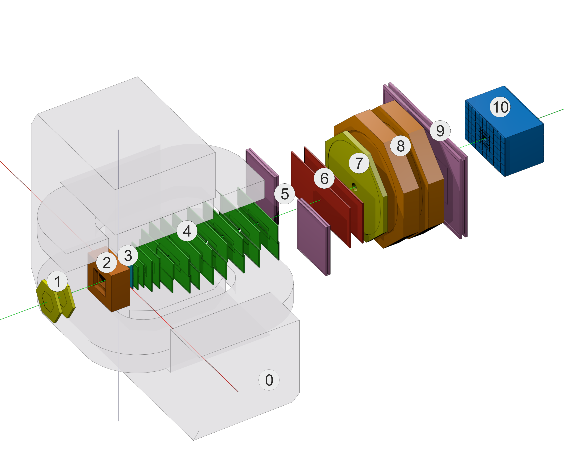 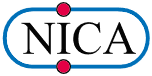 MMCP, Yerevan, Armenia, 20-25 October, 2024
Configuration Information system Possibilities
can store and provide configuration data for online processing
set of various detectors configuration parameters (working voltage etc.)
setup data including sequences of software tasks with their dependencies 
can start, stop and monitor setup tasks during experiment sessions
can use web interface to supports data bases and operations with setup tasks
MMCP, Yerevan, Armenia, 22 October, 2024
2
[Speaker Notes: set of various configuration hardware parameters 
required for setting the detectors into operation modes (like working voltage)]
General Architecture of the BM@N Online Configuration System
Dynamic Deployment System (FAIR)
Application launch service
DDS
Agent
DDS
Agent
DDS
Agent
MMCP, Yerevan, Armenia, 22 October, 2024
3
DB Object model
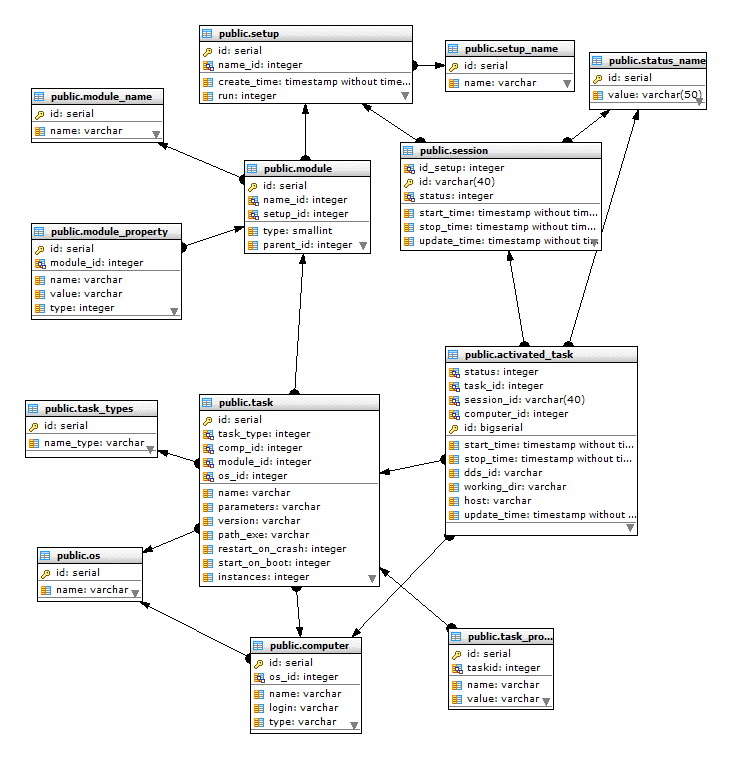 BM@N, 9th Collab Meeting, 16 Sep, 2022
4
MMCP, Yerevan, Armenia, 22 October, 2024
BM@N Configuration Information System and online processes diagram
MMCP, Yerevan, Armenia, 22 October, 2024
5
BM@N online processes to be controlled by Configuration manager
6
MMCP, Yerevan, Armenia, 22 October, 2024
BM@N online processes to be controlled by Configuration manager
MMCP, Yerevan, Armenia, 22 October, 2024
7
BM@N online processes to be controlled by Configuration manager
MMCP, Yerevan, Armenia, 22 October, 2024
8
Configuration Manager: functionality
listens and performs commands (REST API in use)
Start all setup tasks
Stop all setup tasks
Update setup
Get log of the activated task
Check if configuration manager is alive
Stop configuration manager
Get agent session log
reads from DB setup data using setup ID
prepares tasks for start using DDS system (convert data into DDS topology form) 
starts all tasks of topology using DDS 
gets from DDS server info about all started tasks
stores in the DB the info about DDS session and tasks
9
MMCP, Yerevan, Armenia, 22 October, 2024
Configuration Manager:  session/task states
States of the session and its tasks
Starting
 Configuration Manager (ConfigMan) got command to start setup, activated the command and have sent response to sender 
NotInited
Problem with task start
Started
ConfigMan got response from DDS server that task was started and updated database with this info
Stopping
ConfigMan got command to stop setup, activated this operation and have sent response to sender
Stopped
ConfigMan got response from DDS server that task is stopped and updated databse with this info
Done
Task was finished
Crashed
Task was crashed
MMCP, Yerevan, Armenia, 22 October, 2024
10
Configuration Manager started panel.
Online processes to be controlled by Configuration manager
11
MMCP, Yerevan, Armenia, 22 October, 2024
Configuration Manager tasks started panel.
Online processes to be controlled by Configuration manager
BM@N, 13th Collaboration Meeting, Dubna,10 Oct 2024
12
Configuration Manager finished panel.
Online processes to be controlled by Configuration manager
13
MMCP, Yerevan, Armenia, 22 October, 2024
Configuration: Example of task view (zoomed)
MMCP, Yerevan, Armenia, 22 October, 2024
14
Example of task view
MMCP, Yerevan, Armenia, 22 October, 2024
15
Example of task view (zoomed)
MMCP, Yerevan, Armenia, 22 October, 2024
16
Web-interface. Configuration Manager and Task Monitor panels
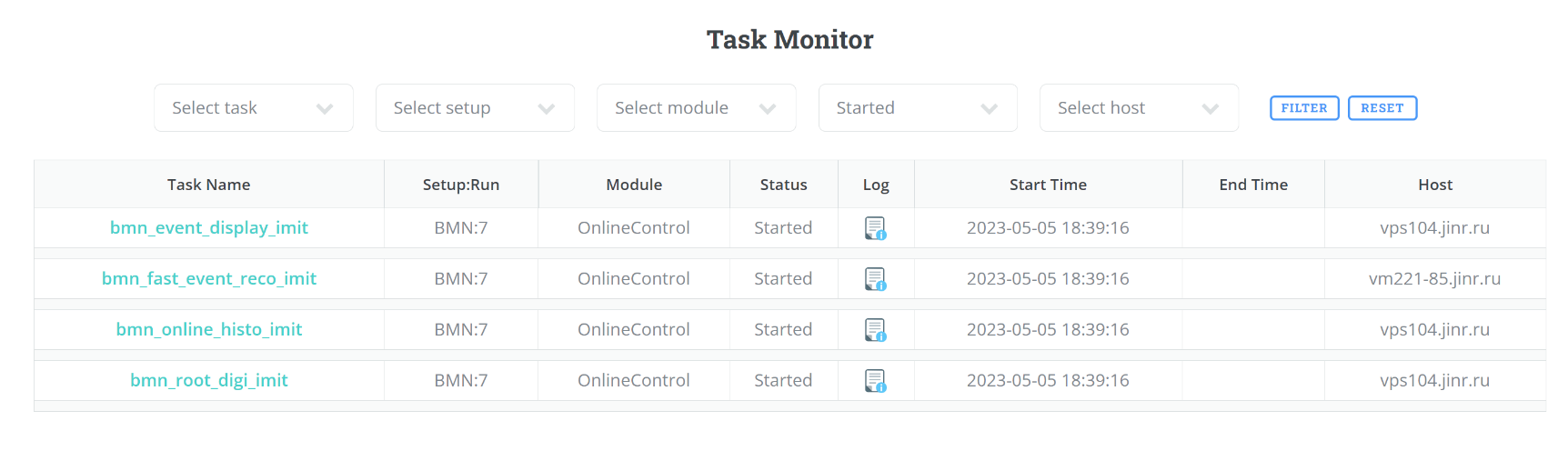 MMCP, Yerevan, Armenia, 22 October, 2024
Configuration manager log states
18
MMCP, Yerevan, Armenia, 22 October, 2024
Configuration manager log in DB
19
MMCP, Yerevan, Armenia, 22 October, 2024
Configuration manager log view
20
MMCP, Yerevan, Armenia, 22 October, 2024
Configuration information system status
All parts of the system are ready for production
Configuration information system to be used in next BM@N run.
MMCP, Yerevan, Armenia, 22 October, 2024
21
Conclusion
Possibilities of the system were clarified
Design of the Configuration information system was developed
Database is implemented in PostgreSQL
WEB interface implementation was produced
Dynamic Deployment System (DDS, FAIR) is used for applications launch 
 Configuration manager that control application using  DDS API is implemented
Configuration information system is ready for production and supposed to be used in next BM@N run.
MMCP, Yerevan, Armenia, 22 October, 2024
22